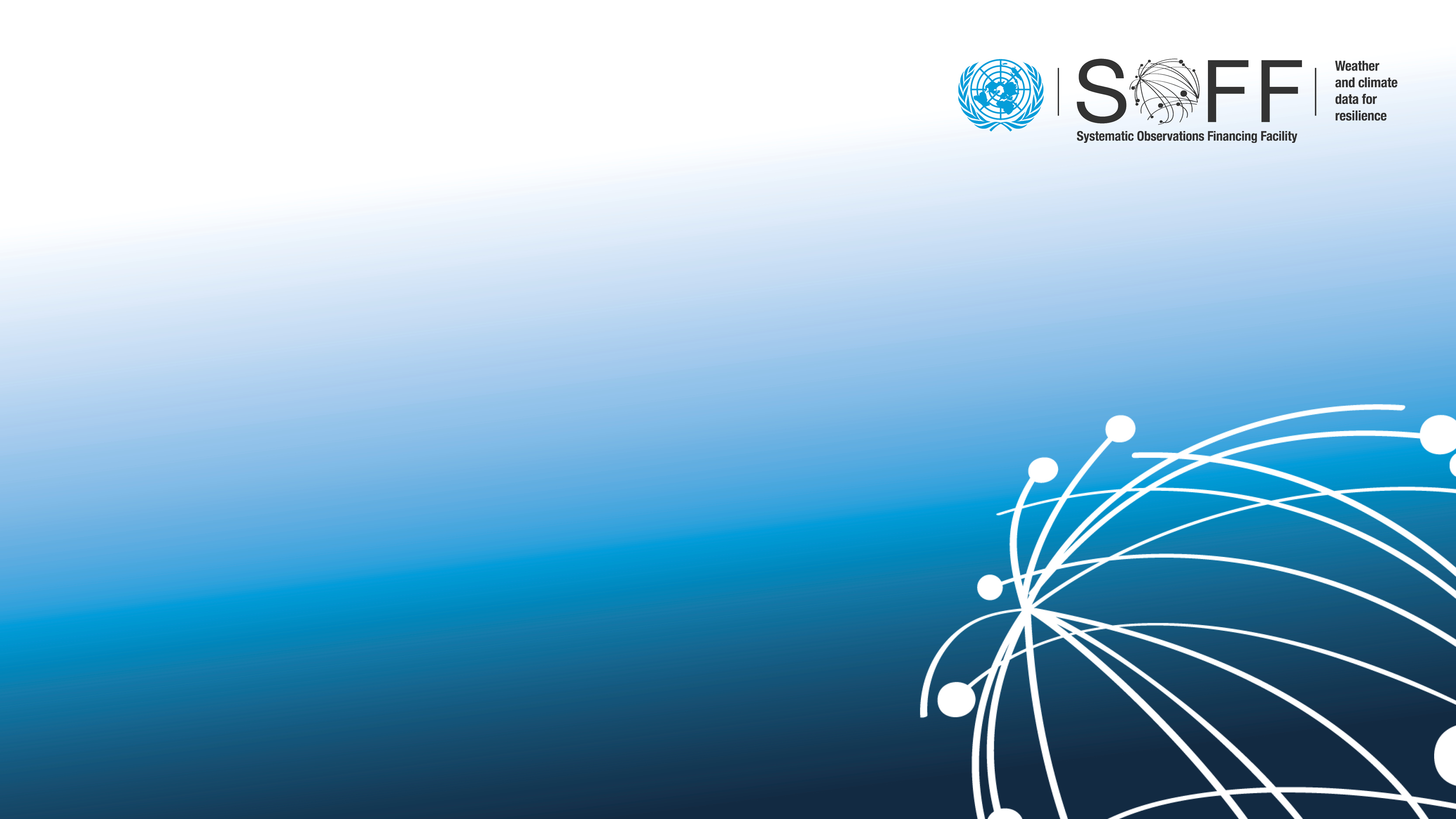 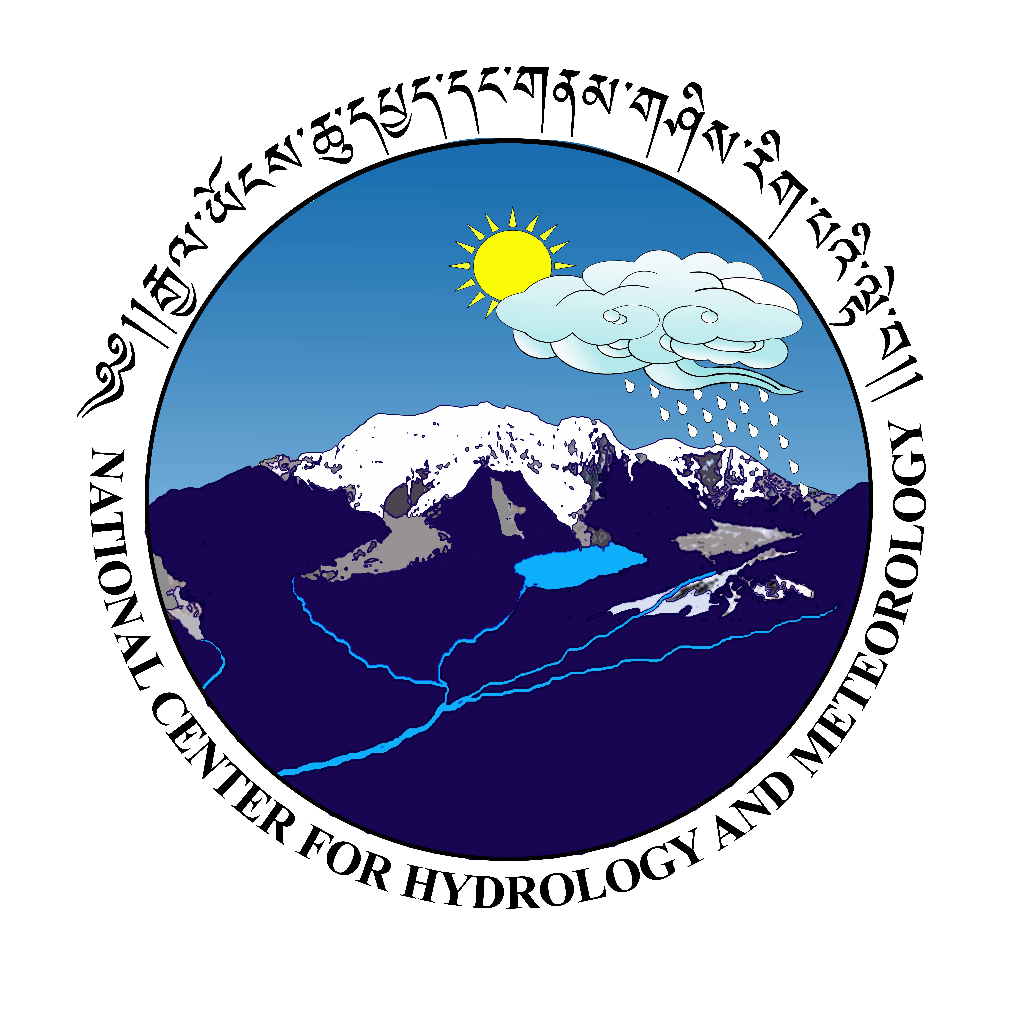 24 – 26 September 2024
Closing the Basic Weather and Climate Data Gaps in South Asia: Advancing SOFF implementation and creating synergiesSession 2: SOFF Status-opportunities and challenges
SOFF phases of support
GBON gap analysed and screened (NGA)
GBON national contribution developed and screened (NCP)
Country Hydromet Diagnostics undertaken (CHD)
Readiness
SOFF funding for peer advisory services to support the country in developing these products
SOFF provides a grant for the implementation of the GBON National Contribution Plan, i.e., GBON stations and capacity building
Investment
GBON infrastructure in placeGBON human and institutional capacity developed
Compliance
GBON data internationally shared and results-based finance provided
SOFF provides annual results-based payments for GBON-verified data sharing.
[Speaker Notes: Now that we are all familiar with what GBON is and how SOFF functions, i will go into the different phases of SOFF support. 
As you all very well know, SOFF provides support in 3 phases. In this session i will go through the first 2 phases, while we will a consultative session on the compliance phase on day 3 of the workshop.]
Readiness Phase
[Speaker Notes: SO the first phase is the Readiness:
SIDS, LDCs, ODA-eligible or other development aid- eligible countries can access technical assistance through SOFF peer advisors, to develop the 3 outputs of the Readiness phase.]
SOFF Readiness Phase
Country Hydromet Diagnostics
GBON National Gap Analysis (NGA)
GBON National Contribution Plan (NCP)
Identifies the infrastructure, human and institutional capacity needed to achieve sustained GBON compliance
Assesses NMHS and their capacity in providing weather, climate, hydrological and environmental information and warnings
Defines the gap between the mandatory GBON requirements and the existing observation networks which determines the need for new or rehabilitated stations
[Speaker Notes: Readiness phase is lead by the country with primary support from the peer adivisors, Screening of the 3 Readiness outputs
Technical support to the peer advisors and beneficiary countries on GBON regulations]
Completion of the Readiness Phase
In order to move from the Readiness phase to the Investment Phase
Readiness Outputs must be completed, screened and approved by WMO before starting the preparation of the investment funding request 
The outputs are signed by WMO PR of the countries, WMO TA and SOFF peer advisors 
Close engagement between countries, peer advisors and implementing entities for the preparation of the Investment phase funding request
Process led by the Implementing Entity
Investment Phase
SOFF Investment Phase – Scope
SOFF funding for procuring, installing, and operating GBON station infrastructure, emphasizing human and institutional capacity development
Investment Phase activities are structured around two outputs, with the overarching goal of achieving sustained GBON compliance.
Upon completing the Investment Phase, the country is expected to sustainably generate and exchange GBON observations: Commissioning Period
Output 2GBON Infrastructure in Place
Output 1GBON Human and Institutional Capacity Developed
Sustained GBON Compliance
[Speaker Notes: SIDS and LDC will receive funding for]
SOFF Investment Phase Outputs
SOFF Investment Framework: https://www.un-soff.org/document/decision-5-8-soff-investment-phase-framework-and-funding-request-template/
Peer advisors and Implementing Entities role during the Investment Phase
Manages the Investment Phase activities. 
Delivers the Investment phase outputs and is responsible for their quality and timely delivery, in coordination with the country and the peer advisor.
Reports to the SOFF Secretariat.
Implementing entity
Provides technical advise to the beneficiary country and IE, and is accountable to them.
Is engaged through WMO pass through mechanism.
Contributes to the delivery of the outputs and to the final report of the SOFF Investment Phase.
Peer advisor
Commissioning Period
The commissioning period is the last year of the Investment Phase. 
Country operates and maintains the network striving to achieve the sustained operation of all the SOFF-supported stations according to the GBON compliance criteria
WMO Technical Authority monitors the performance of the network. The country and the IE, supported by the peer advisor, troubleshoot any remaining issues
Full operation and maintenance costs of the commissioning period are included in the SOFF Investment Phase Funding Request. 
In cases of force majeure or unforeseen difficulties preventing the country from achieving GBON compliance of the supported stations, the commissioning period may be extended, or additional investment funding may be requested. The Steering Committee decides on these requests.
[Speaker Notes: GBON station commissioning- the process in which GBON data is reliably shared via WIS 2.0 according to the GBON compliance criteria.]
Complementary financing
Identify how SOFF support will be integrated or aligned with SOFF funding with broader projects and programs of the IE and other international partners 
Implementing Entities to identify opportunities to mobilize additional investments in the other parts of the meteorological value chain, drawing on their own resources or from the multilateral climate and environment funds
[Speaker Notes: Here we seek to identify areas for integrating or aligning SOFF funding with broader projects and programs of the IE themselves and other international partners. 
Implementing Entities to identify opportunities to mobilize additional investments in the other parts of the meteorological value chain, drawing on their own resources or from the multilateral climate and environment funds]
SOFF implementation in South Asia
Status of SOFF implementation in South Asia
Updates from the countries – Discussion
Brief introduction of the NMHS
Update on SOFF Implementation
Lessons learned and opportunities
[Speaker Notes: We will hear more from the country but before that questions]
Peer advisors engagement
Terms of reference for the provision of advisory services during the Investment Phase to be included as Annex to the Funding Request
Potential technical advise areas include: 
bidding documents development
bid assessment and/or evaluation, 
ensuring the correct commissioning and initial operation of equipment, 
supporting dispute resolution with suppliers on technical matters
staff training, capacity building and institutional strengthening
Investment Phase phasing and duration
Short cycle investments are preferred when possible, fully linked to the National Contribution Plan
When not possible, phased approaches to implementation are recommended 
No maximum duration
Additional financing can be requested due to unforeseen difficulties, or in cases where the GBON stations are affected by particular national circumstances (e.g., extreme events), the country can request additional Investment funding. The Steering Committee decides on these requests.
Execution model and implementation arrangements
Choice of execution model flexible, based on country context
Definition of roles and responsibilities of the beneficiary country, the Implementing Entity and any additional Executing Partner(s) 
Either the Implementing Entity or the country can be the Executing Entity
It is possible for the Implementing Entity to transfer funds to the beneficiary country to execute activities 
Definition of governance processes and procedures, procurement, instruments to manage the disbursement and flow of funds
Civil society participation (NCP Module 4*) and private sector involvement (NCP Module 2*)
Transition to Investment phase timeline
SOFF Secretariat
submits Funding Requests to Steering Committee
SOFF Readiness products completed 
(NGA, NCP, CHD)
Feedback from SOFF Secretariat
6 February 2025
30 November 2024
18 October 2024
30 September 2024
19 December 2024
10th Steering Committee meeting
Submission initial draft Funding Request
Submission of final Funding Requests
Approach to SOFF Investment Phase Funding
1. Prioritization: based on the SOFF Programming criteria

Guiding criterion: closing the most significant GBON gaps
Looking at regional observational coverage to assess the expected results in terms of improvement of NWP quality
In line with SOFF objective to ensure the provision of a global public good 
Create leverage and pursuing opportunities for co-financing
Promoting efficient use of limited resources 
Critical to ensure sustainability of investments
Approach to SOFF Investment Phase Funding
2. Pursuing a phased approach: when technically feasible and relevant 
based on the country context
following the approved South Sudan example

Preconditions:
Completed Readiness phase (including CHD)
Implementing Entity must have signed the legal agreement with UNMPTF
SOFF Programming Criteria
Close the most significant data gaps: Emphasis on those geographic areas that currently have the poorest observational coverage, where strengthening the observing network would yield the largest results regarding the quality of the numerical weather prediction products 
Target "easy fixes": Countries where through relatively small interventions, stations and related infrastructure could be fixed to start quickly delivering the data into the global system per GBON regulations 
Maximize delivery capacity: Countries where IEs and peer advisors can operate and deliver SOFF support efficiently and effectively 
Create leverage: Opportunities for complementarity of SOFF with larger operations under implementation or preparation by the IEs and other funds, including by the Advisory Board Members 
Sub-regional gains: Opportunities to create economies of scale and optimize the design of the observing networks through multi-country/sub-regional implementation 
Ensure country balance: Balanced support among SIDS and LDCs and across regions, including Fragile and Conflict-affected States (FCS).